Kansantalouden mittareita
(Kpl 5)
Tilastokeskuksen kuluttajabarometri
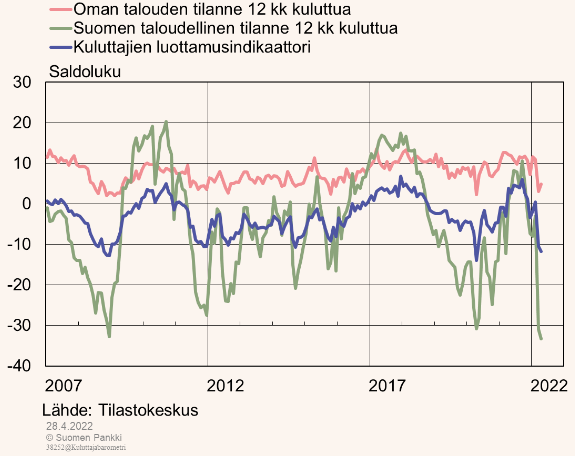 Kuvaa kotitalouksien luottamusta tulevaisuuteen
Luottamuksen muutokset heijastuvat kotimaiseen kulutuskysyntään
Ostopäällikköindeksi
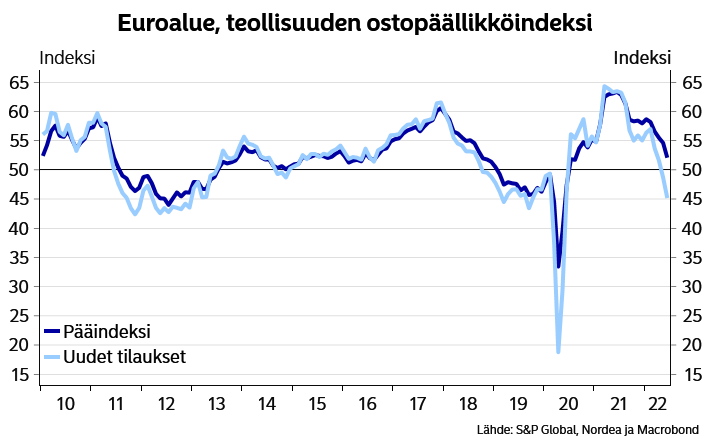 Koostuu teollisuuden ostopäälliköiden raportoimista tilanteista koskien tuotannon tasoa, uusia tilauksia, toimittajien toimitusten nopeutta, varastojen tasoa, kertyneitä tilauksia ja työllisyyden tasoa
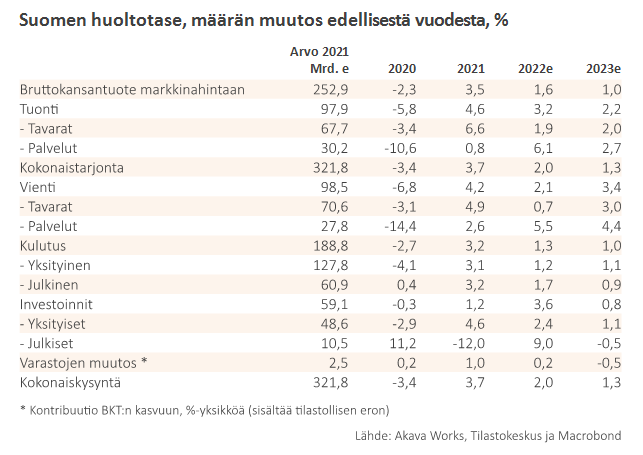 Huoltotase eli kokonaiskysynnän ja kokonaistarjonnan tase
Kokonaistarjonta = BKT (n.70%) + tuonti (n.30%)
Kokonaiskysyntä = Kotimainen yksityinen ja julkinen kulutuskysyntä, vientikysyntä, investoinnit ja varastot
Varastojen muutos tasaa taseen
Kysynnän muutokset heijastuvat välittömästi tarjontaan
Mittaa maassa vuoden aikana tuotettujen hyödykkeiden määrän rahassa -> Kansantalouden kokonaistuotannon arvo
Ottaa huomioon vain lopputuotteet, välituotteita ei huomioida
Käytetään yleisesti valtioiden elintasovertailussa (BKT/asukas)
Bruttokansantuote
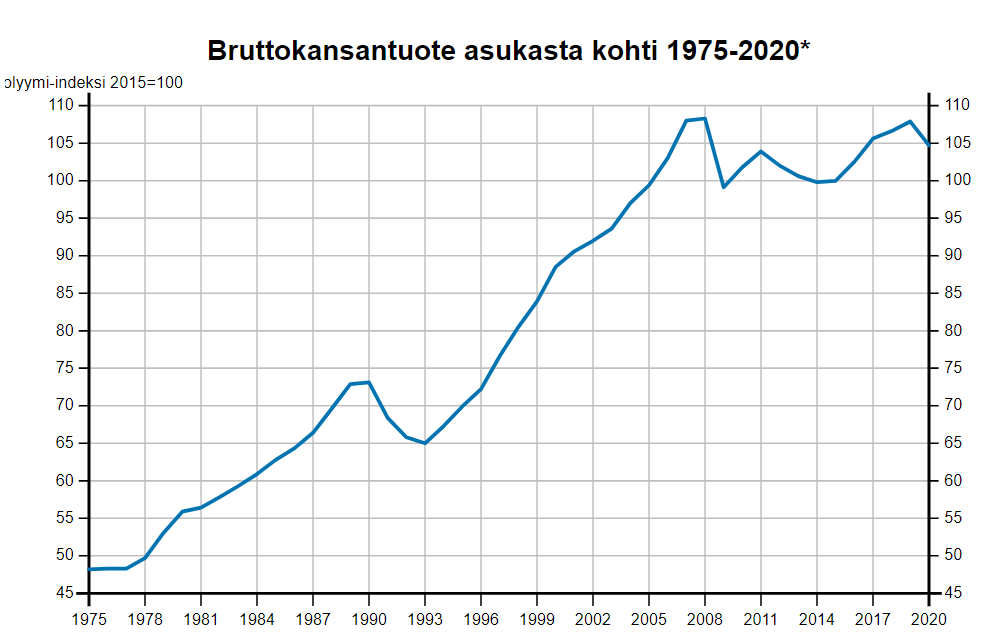 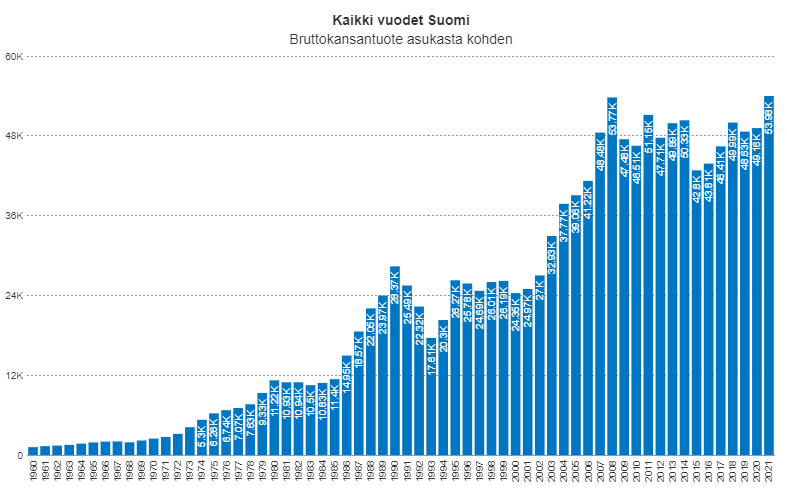